世界飲食文化入門
觀光餐飲學程
課程介紹
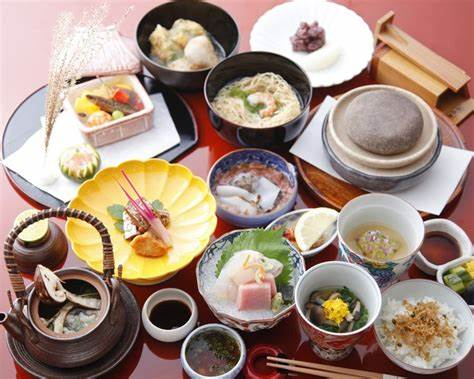 不同的民族有不同的飲食特色，不同的宗教更有不同的食物忌諱；氣候、水土、農畜產品也許會改變各民族的飲食習慣，使得世界飲食文化有不同的樂趣。

此課程希望開拓學生的視野，更帶領學生認識各洲各國的傳統風俗民情，讓我們更懂得珍惜各民族的飲食文化特色。
課程介紹
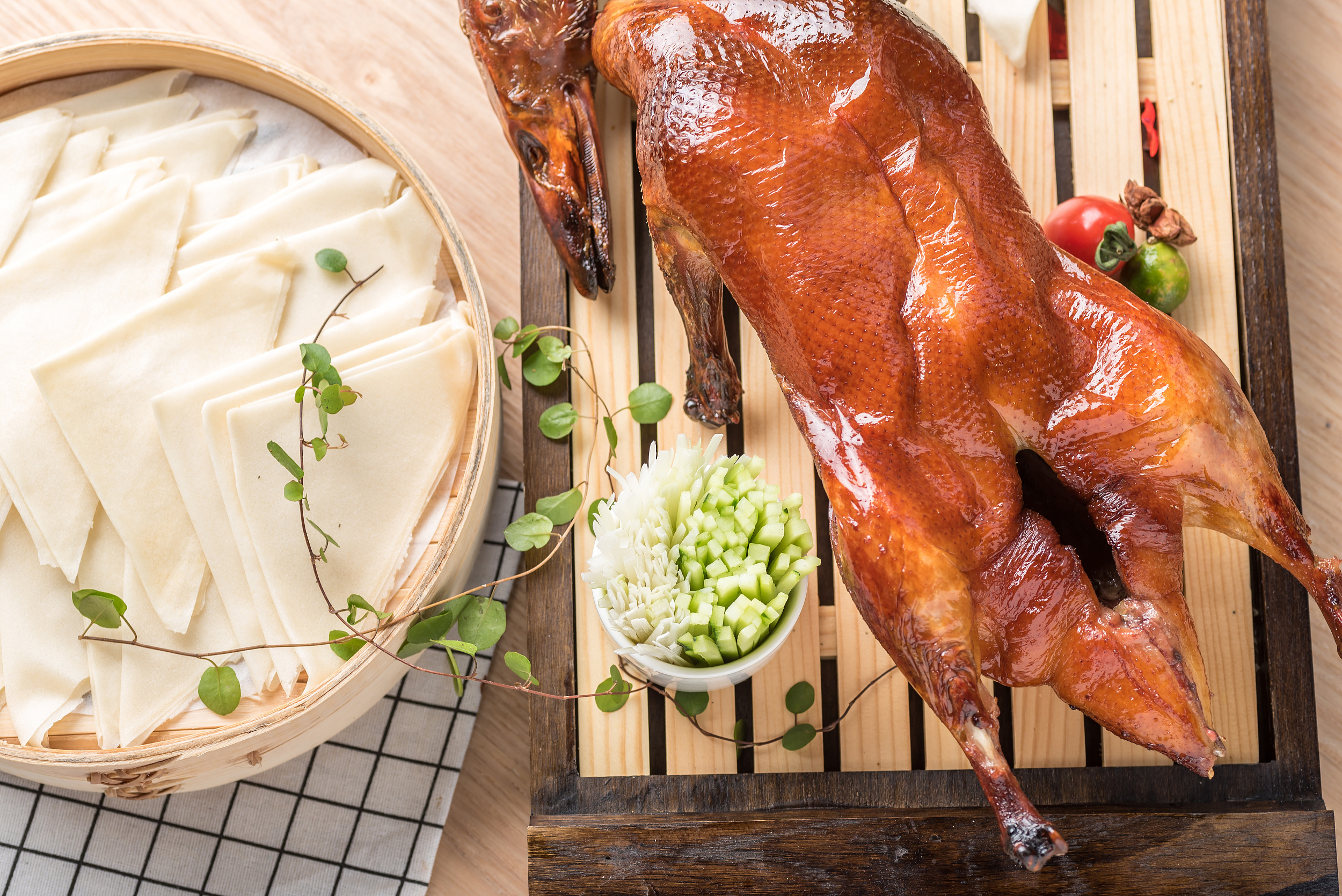 課程介紹
課程後段，安排學生製作世界飲食文化的專題報告，學生能透過自身蒐集資料及自身生活經驗，加深學習印象，並藉由口頭報告驗收課堂成果，使學生學習溝通能力及口語表達。
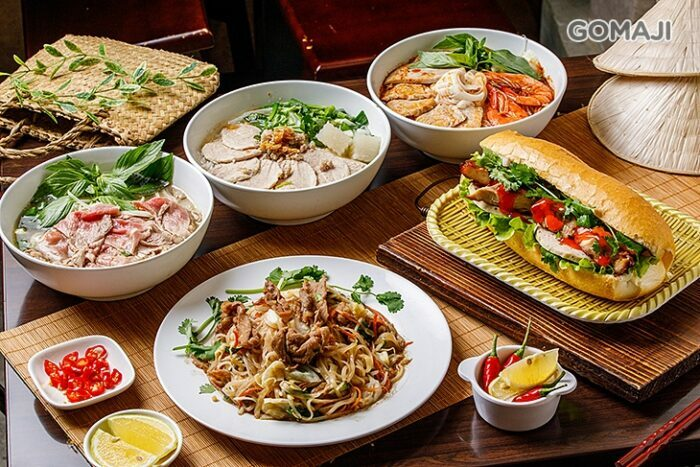